Peri-operative Systemic therapy in early stage NSCLC
Ashley Cox
Consultant Clinical Oncologist RUH
Lung CAG November 2023
Discussion
Clinical trials
Post operative
Chemotherapy
IMPOWER 010: adjuvant atezolizumab (PD-L1 >= 50%)
ADAURA: adjuvant osimertinib (common EGFR mutation)

Pre/Peri operative
Checkmate 816
Neo-adjuvant nivolumab+chemo, 3 cycles (all PD-L1; EGFR and ALK negative)
KEYNOTE 671 (not yet funded)
Neo-adjuvant pemboliozumab+chemo, 4 cycles. Adjuvant pembrolizumab 1 year
Peri-operative drug therapy
Surgery
Adjuvant chemotherapy
LACE meta analysis
Pignon, JP, et al. J Clin Oncol. 2008;26(21):3552–3559
5
[Speaker Notes: Individual patient data 4584
9% planned for chemo did not receive any
14% received only 1 cycle, 10% only 2]
EGFR common mutations
Osimertinib
Surgery
Adjuvant chemotherapy
[Speaker Notes: What is the role of chemotherapy in resected EGFRm NSCLC?]
ADAURA
Osimertinib 
(80mg PO QD)
n=339
Primary endpoint
DFS based on investigator assessment in II/IIIA patients
Key secondary endpoints
DFS in the ITT population
DFS at 2, 3, 4 and 5 years
OS
Safety
HRQoL
Patient population
Confirmed Stage IB‒IIIA* primary non-squamous NSCLC
≥18 years of age (patients from Taiwan or Japan: ≥20 years)
WHO PS 0‒1
Exon 19 deletion or L858R† 
Complete resection with negative margins‡
With or without adjuvant chemotherapy 
Maximal interval between surgery and randomisation:
10 weeks without adjuvant chemotherapy
26 weeks with adjuvant chemotherapy
R
1:1
Placebo
(PO QD)
n=343
Stratification factors:
Stage (IB / II / IIIA)
Mutation status (exon 19 deletion / L858R)
Race (Asian /non-Asian)
ADAURA: Disease-free survival in Stage II/IIIA (4-years)
DFS in the overall population (Stage IB/II/IIIA disease)
Primary endpoint: DFS in Stage II/IIIA disease
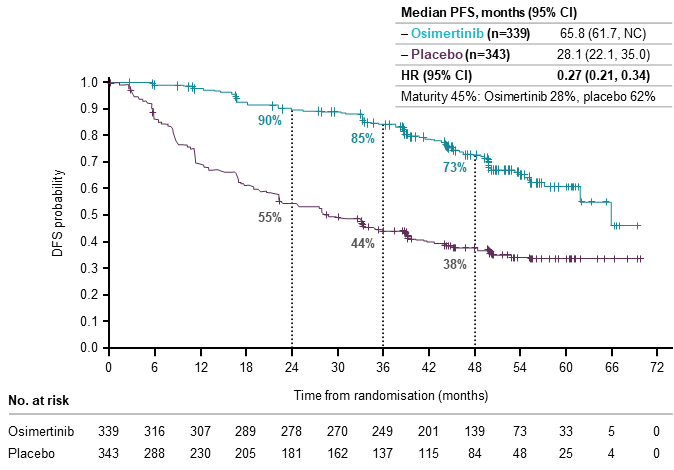 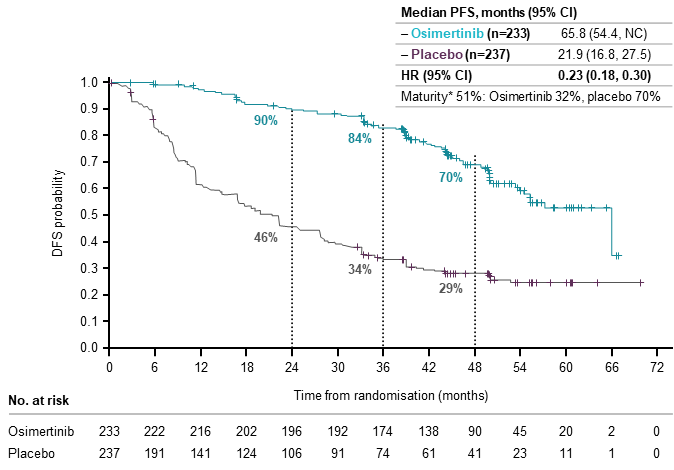 (16.6,
Median follow-up: Osimertinib 44.2 months (range 0 to 67), placebo 19.6 months (range 0 to 70); DFS by investigator assessment.
Data cut-off: April 11, 2022
Median follow-up: Osimertinib 44.2 months (range 0 to 69), placebo 27.7 months (range 0 to 70); DFS by investigator assessment.
Data cut-off: April 11, 2022
Herbst RS, et al. J Clin Oncol. 2023;41(10):1830–1840
ADAURA: OS data – ASCO 2023
OS in Patients with Stage IB–IIIA Disease
OS in Patients with Stage II/IIIA Disease
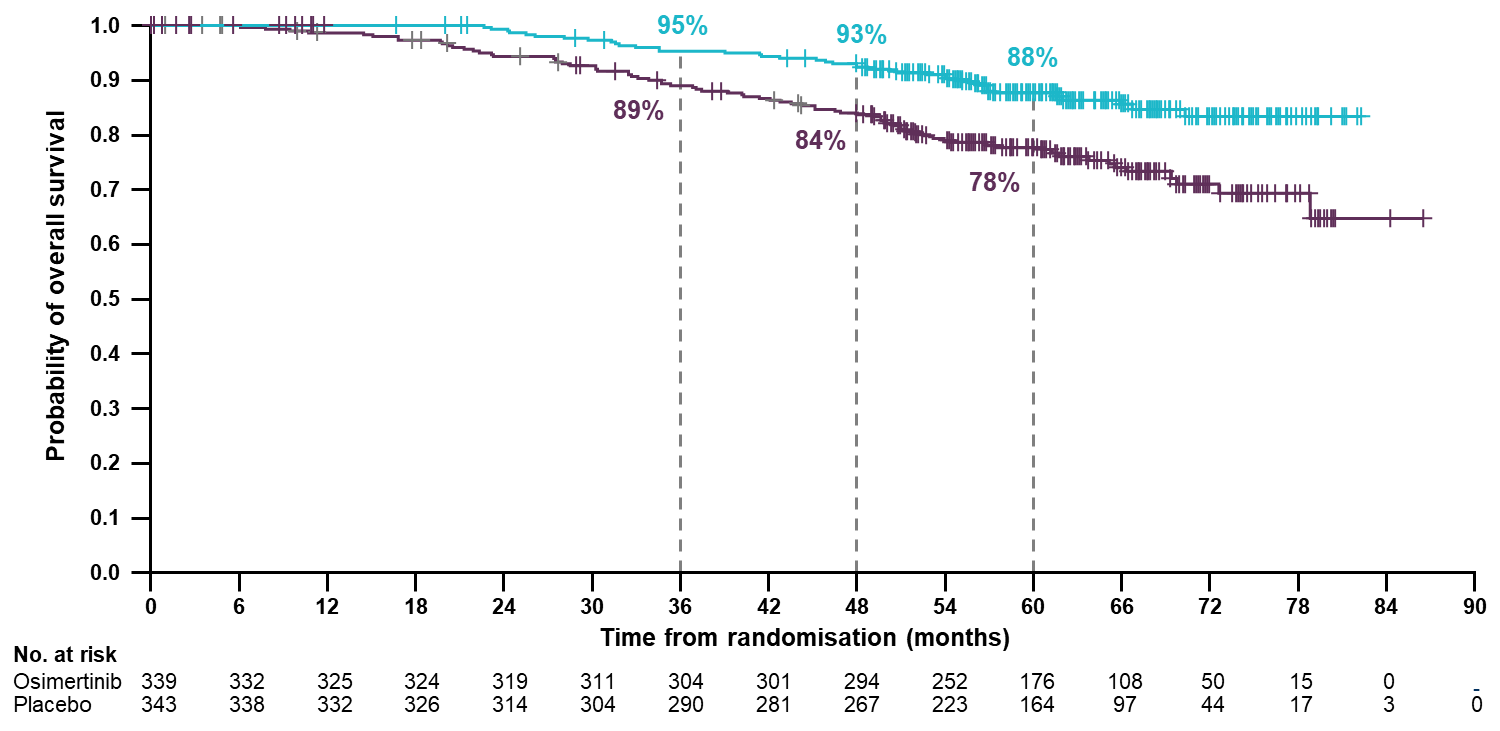 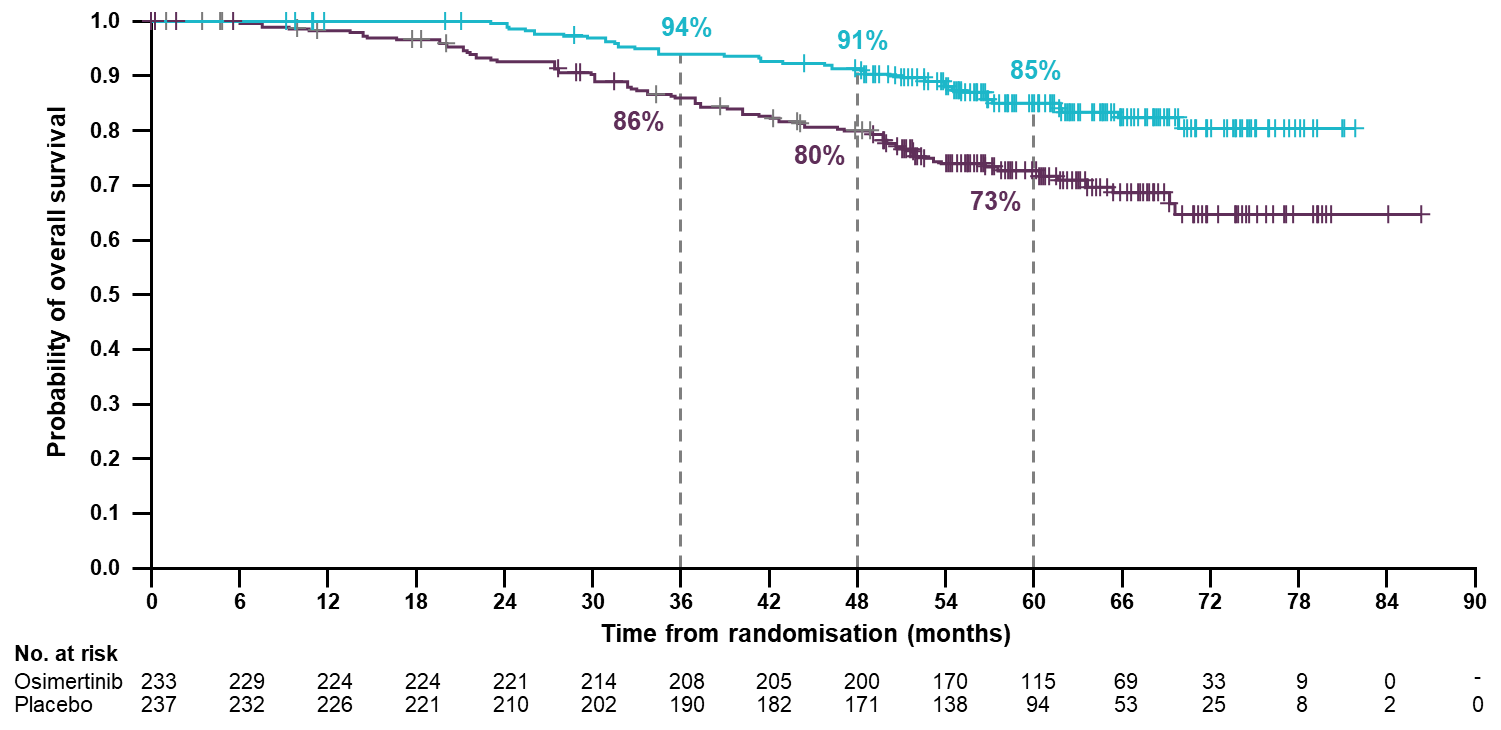 Data maturity 18%(osimertinib 12%, placebo 24%)
Data maturity 21%(osimertinib 15%, placebo 27%)
This corresponds to a 51% reduction in the risk of death

ARR=10% at 60 months
This corresponds to a 51% reduction in the risk of death

ARR=12% at 60 months
Overall survival was a secondary endpoint (5 year data)
Herbst R, et al. Abstract #LBA3. Presented at ASCO Congress, 2nd–6th June 2023, Chicago.
Peri-operative drug therapy
Osimertinib
Immunotherapy
Other targeted drugs
Surgery
Adjuvant chemotherapy
[Speaker Notes: What is the role of chemotherapy in resected EGFRm NSCLC?]
Peri-operative drug therapy
Osimertinib
Immunotherapy
Other targeted drugs
Surgery
Adjuvant chemotherapy
Neo-adjuvant
Immunotherapy
[Speaker Notes: What is the role of chemotherapy in resected EGFRm NSCLC?]
Neoadjuvant resectable Stage III: CheckMate-816
Primary endpoint
pCR (0% viable tumour cells in lung and lymph nodes)
EFS (BICR)

Secondary endpoints
MPR
OS
Time to death or distance metastasis 
Safety

Key exploratory endpoints
EFS by surgical outcomes
EFS by pCR
pCR and EFS by 4-gene inflammatory signature score
Nivolumab 360 mg Q3W + chemotherapy Q3W for 3 cycles (n=179)
SURGERY
Key patient inclusion criteria
Stage IB (≥4 cm)–IIIA NSCLC (per AJCC 7th edition)
No known sensitising EGFR or ALK alterations
ECOG PS 0–1
(N=358)
Optional adjuvant chemotherapy ± radiotherapy
Stratification
Stage (IB vs. II vs. IIIA)
PD-L1 status
Sex
R
1:1
Chemotherapy Q3W for 3 cycles (n=179)
No sensitising EGFR or ALK mutations
Re-staging with PET-CT 1 week prior to surgery
Forde P, et al. N Engl J Med. 2022;386(21):1973-1985
Pathological complete response pCR
Event-free survival in patients treated with nivolumab + chemotherapy2
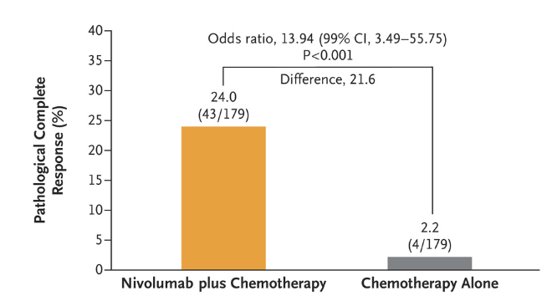 CheckMate-816: EFS 3-year update
Event-free survival (exploratory analysis)
*
Forde P, et al. Presented at the European Lung Cancer Congress 2023. 29 March – 01 April. Copenhagen, Denmark
14
CheckMate-816: OS 3 year update
Overall survival (secondary endpoint)
Forde P, et al. Presented at the European Lung Cancer Congress 2023. 29 March – 01 April. Copenhagen, Denmark
15
Neoadjuvant: CheckMate-816 surgery?
1. Forde P, et al. N Engl J Med. 2022;386(21):1973-1985; 2.  Speaker’s clinical expertise.
16
Peri-operative drug therapy
Osimertinib
Surgery
Adjuvant chemotherapy
Neo-adjuvant
Immunotherapy
Immunotherapy
Other TKIs
Peri-operative immunotherapy
[Speaker Notes: What is the role of chemotherapy in resected EGFRm NSCLC?]
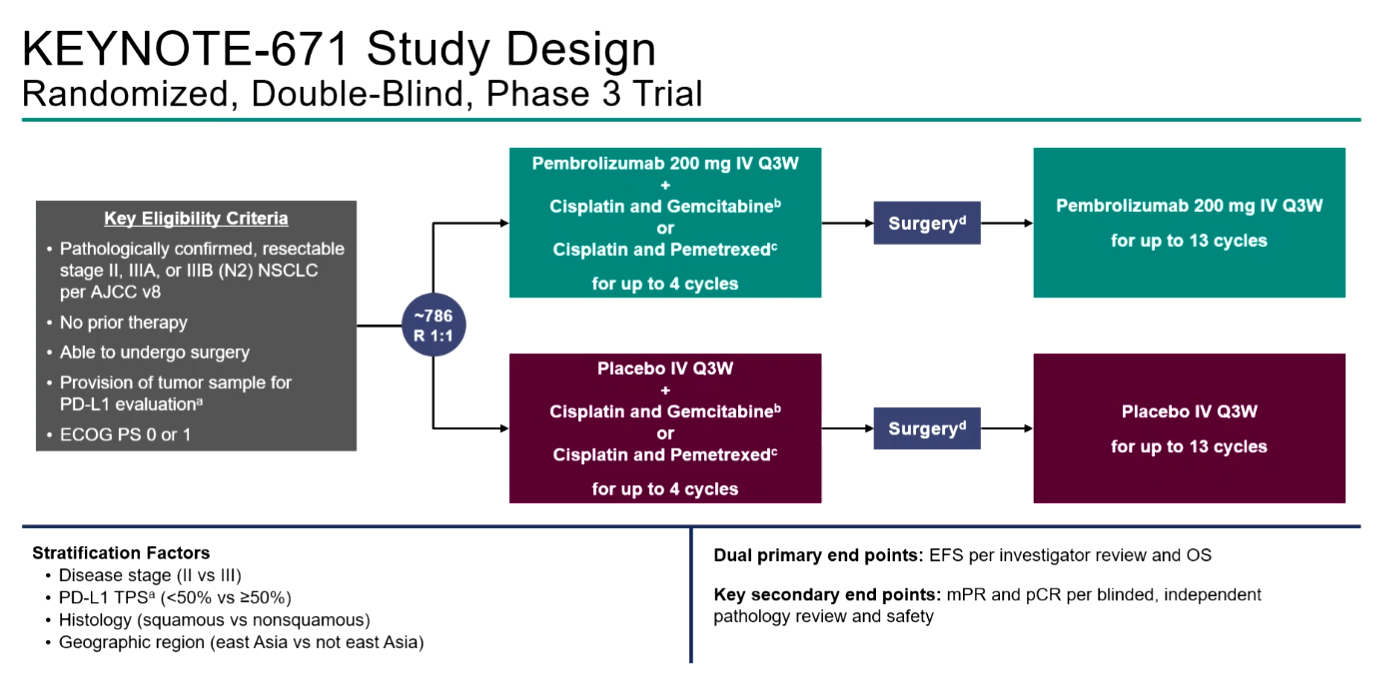 NOT YET FUNDED
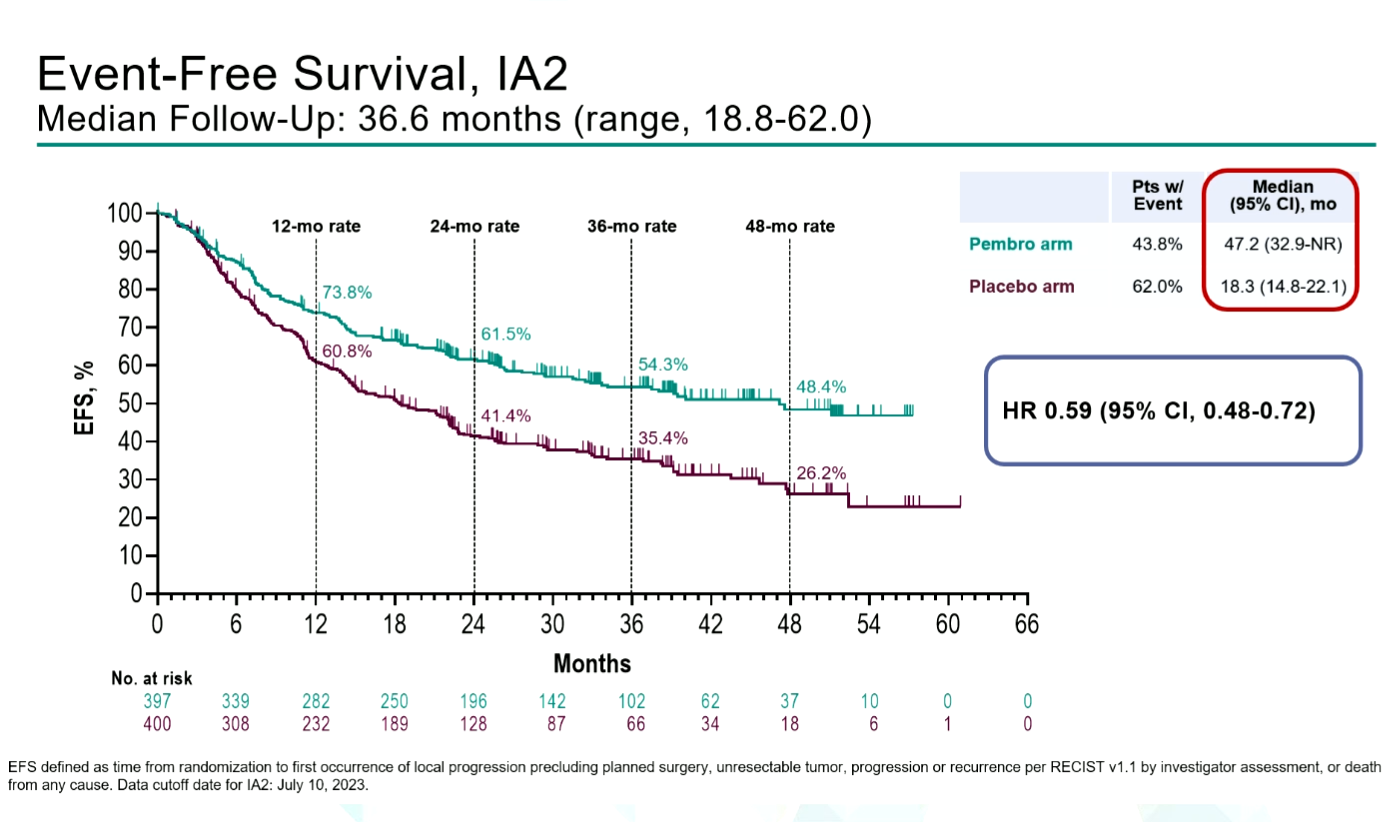 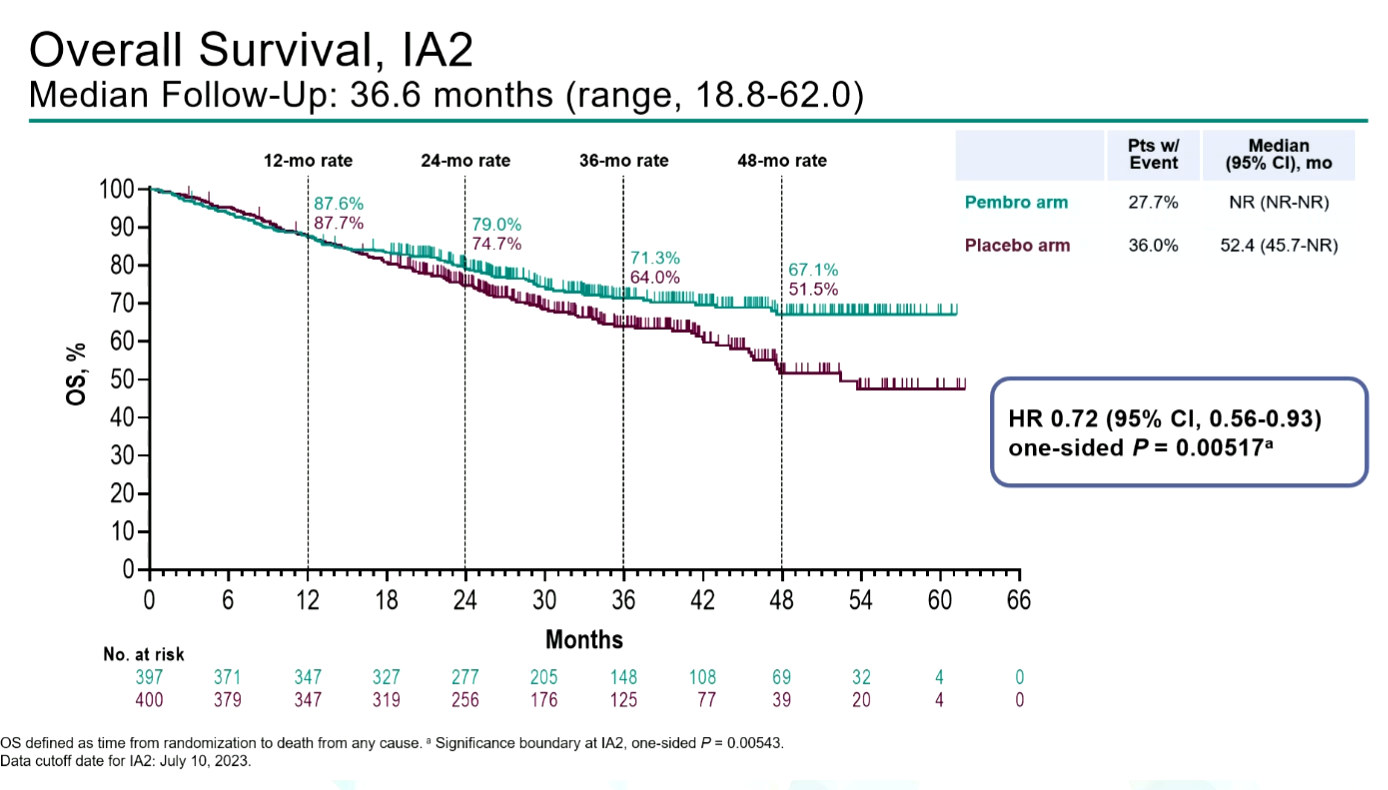 Summary please – resectable NSCLC!
Implications
Discussion
“I see this as a priority now we are in the era of peri-operative immunotherapies , adjuvant TKI’s and also great for borderline patients.
If the surgeons really cannot deliver peripheral joint clinics, how would colleagues feel about the oncologists from the region having a rota to attend Bristol. I personally would be happy to offer chemo-io after a consultant colleagues assessment and likewise adjuvant osi for appropriate patients.
Without this approach I fear us achieving optimal pathway timings will be impossible.”